Poetry Challenge II
Documentary Poetry

Dave Seter
March 30, 2025
Dave Seter / Presented at Sebastopol Center for the Arts
1
Who Are We
Dave Seter 
Sonoma County Poet Laureate 
2024-26
Sebastopol Center for the Arts is committed to cultivating creativity and inspiring appreciation for the transformative power of art.
photo by Robin Mills
Dave Seter is a poet, nature writer, and author of the poetry collection Don’t Sing to Me of Electric Fences, and the chapbooks Night Duty and Somewhere West of the Mississippi (forthcoming). His poems have won the KNOCK Ecolit Prize and received third place in the William Matthews competition. He earned his undergraduate degree in civil engineering from Princeton University and his graduate degree in humanities from Dominican University of California.
We produce, promote and present artists - local, national, international – through curated gallery exhibits, artists open studio events, arts lectures, poetry readings, concerts, adult and youth education, a state-of-the-art ceramics studio and an acclaimed documentary film festival.

We are dedicated to honoring diversity, encouraging creative excellence, and providing a welcoming gathering place for the community to:  Experience Art, Make Art, Share Art and Celebrate Creative Thought.
Dave Seter / Presented at Sebstopol Center for the Arts
March 30, 2025
2
Agenda for Today’s Workshop
10:00—10:15 	INTRODUCTIONS
10:15—10:45	PRESENTATION ON TOPIC
10:45—11:15	WRITING EXERCISE
11:15—11:50	SHARING TIME
11:50—NOON	WRAP UP
March 30, 2025
Dave Seter / Presented at Sebastopol Center for the Arts
3
Documentary Poetry: An Unofficial Definition
… combines artistic talent along with factual material from the real world or the documents of real witnesses. 
… refers to the poetry of witness… from manifold viewpoints, witnesses’ interpretations, and dialogues. 
… is a case study of people, events, and places; the poet can test a social and human case, through [their] artistic talent of writing. 
… a poet is expected to transfer not only the witnesses’ perspectives but [their] own as well.
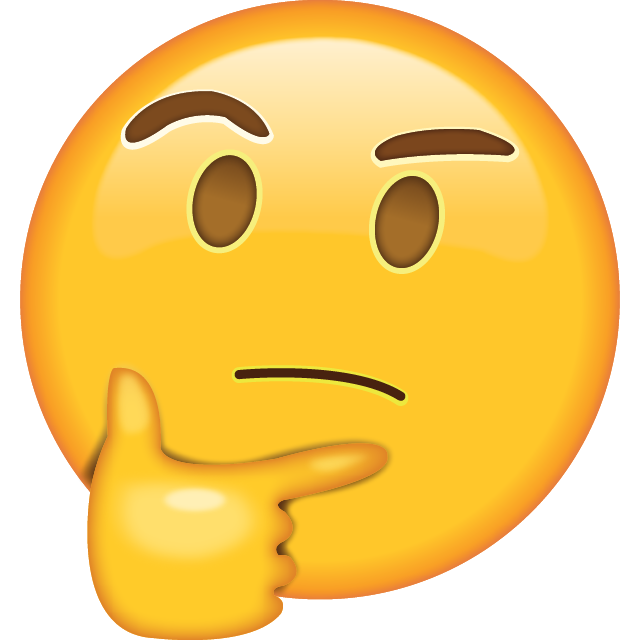 Wazzan, Suzanne A. “The Genre of Documentary Poetry in Some Selected Samples of Contemporary Poetry: A Critical Approach.” Theory and Practice in Language Studies, Vol. 13, No. 6, pp. 1429-1437, June 2023
March 30, 2025
Dave Seter / Presented at Sebastopol Center for the Arts
4
Definition of the Word: Documentary
Adj.(4): factual, realistic, esp. (of a film, etc.) based on real events, places, or circumstances and usu. intended primarily to record or inform.
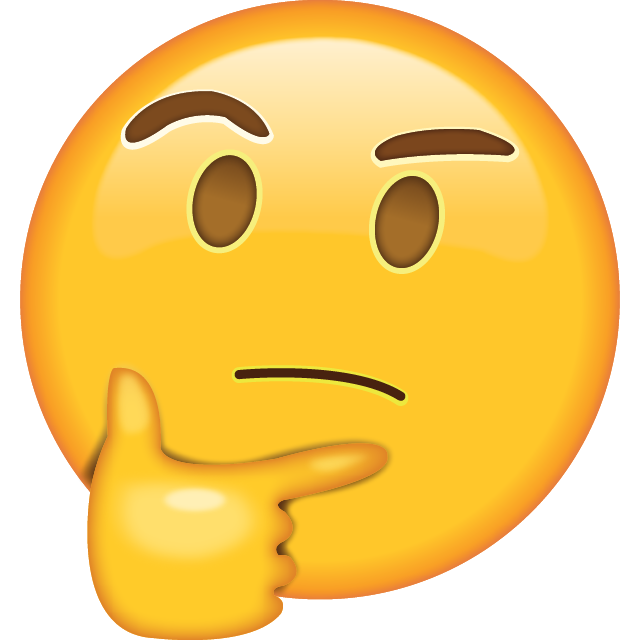 The New Shorter Oxford English Dictionary (1993 Edition)
March 30, 2025
Dave Seter / Presented at Sebastopol Center for the Arts
5
Historical Case Study vs. Personal Poetry of Witness
Some of the examples we will cover today represent projects larger than one poem in scope. Generally, those projects are historical case studies which document forms of injustice.
The historical case study is essentially a research project.
However! The documentary poem need not necessarily address an injustice. A documentary poem may be prompted by any number of factors including an interest in family history. This is where genealogical research comes in.
However! Documentary poetry can also represent poetry of personal witness prompted by living history: events we witness during our everyday lives of bullying, racial discrimination, environmental harm, et cetera. 
Events of personal witness may prompt the poet to delve further into the type event witnessed to place the event in a greater historical context. This is where research comes in.
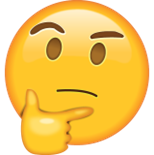 March 30, 2025
Dave Seter / Presented at Sebastopol Center for the Arts
6
Mark Nowak on Documentary Poetry
The movement has no founder or signature spokesperson
Has a Social-Democratic to Marxist political history
Grounded in WPA-era poems
Examples: Muriel Rukeyser’s “The Book of the Dead” and Langston Hughes’ “Johannesburg Mines”
Mark Nowak
Photo from Academy of American Poets website
Nowak, Mark. “Documentary Poetics.” Poetryfoundation.org. 
Originally Published: April 17, 2010
March 30, 2025
Dave Seter / Presented at Sebastopol Center for the Arts
7
Muriel Rukeyser’s Book of the Dead
Written in response to the Hawk’s Nest Tunnel Disaster of the 1930s
Construction of the Hawk’s Nest Tunnel in West Virginia as part of a hydroelectric power project reportedly led to the death by silicosis of hundreds of workers, many of them African American. 
The poem is written in sections. It includes poems to individual victims. It also includes sections titled “The Disease,” and “The Doctors,” which draw from medical texts, court transcripts, etc.
Muriel Rukeyser
Photo from Academy of American Poets website
credited to Rollie McKenna
March 30, 2025
Dave Seter / Presented at Sebastopol Center for the Arts
8
Excerpt from Rukeyser’s Book of the Dead
Almost as soon as work begun in the tunnel
men began to die among dry hills. No masks.
Most of them were not from this valley.
The freights brought many every day from States
all up and down the Atlantic seabord
and as far inland as Kentucky, Ohio.
After the work the camps were closed or burned.
The ambulance was going day and night (…)
Many of the shareholders at this meeting 
Were nervous about the division of the profits;
How much has the Company spent on lawsuits?
West Virginia University Press, 2018
March 30, 2025
Dave Seter / Presented at Sebastopol Center for the Arts
9
Langston Hughes’ Johannesburg Mines
Johannesburg Mines
In the Johannesburg minesThere are 240,000Native Africans working.What kind of poemWould youMake out of that?240,000 nativesWorking in theJohannesburg mines.
Langston Hughes
Photo from Academy of American Poets website
uncredited photo
March 30, 2025
Dave Seter / Presented at Sebastopol Center for the Arts
10
Documentary Poetry / Historical Events
“Bird Strikes Began with Wilbur Wright”

Dayton, Ohio—Wilbur Wright in flight, over cornfields—
later writes in his diary—

Four complete circles. Twice passed over fence into (…) cornfield.
Chased flocks of birds (…) 
1 killed which fell on top of upper (…) fell off when swinging a sharp curve.

Wilbur Wright wasn’t just flying, but chasing a flock—
of what—crows—or redwing blackbirds?
The Wright Flyer 1905
Uncredited photo from Brittanica website
Dave Seter, excerpt from a draft poetry manuscript Dear Science
March 30, 2025
Dave Seter / Presented at Sebastopol Center for the Arts
11
Documentary Poetry / Personal Witness
“Tribal Fishing Report”

(…) I’m here to help heal the land a century and a half after
the Bannock War ended badly and imprisoned warriors,
forced those off the land who tried to take back the land,
who lived close to the land, who left their blood on the land.

Scars take time to heal. Before men turned Mill Creek
the color of rust, the land would pull native redband trout
upstream on invisible lines of scent to the headwaters 
where trout would spawn and fry would hatch. 

What happened next is written across the earth.
A mining corporation filled the creek with speculation,
jumped the land’s claim to copper with bulldozers.
The exclamations of dynamite reverberated. (…)
Excavating Mine Tailings from Mill Creek 
Photo by Dave Seter
Dave Seter, excerpt from Somewhere West of the Mississippi (Marathon Publications, 2025)
March 30, 2025
Dave Seter / Presented at Sebastopol Center for the Arts
12
Documentary Poetry of Some Sonoma County Poets
Jodi Hottel. Heart Mountain (Blue Light Press, 2012).
Iris Dunkle. Interrupted Geographies (Trio House Press, 2017.)
This collection includes a series of poems which document the sordid boom and bust history of the oil town known as Pithole, Pennsylvania, including a history of women forced into a life of prostitution.
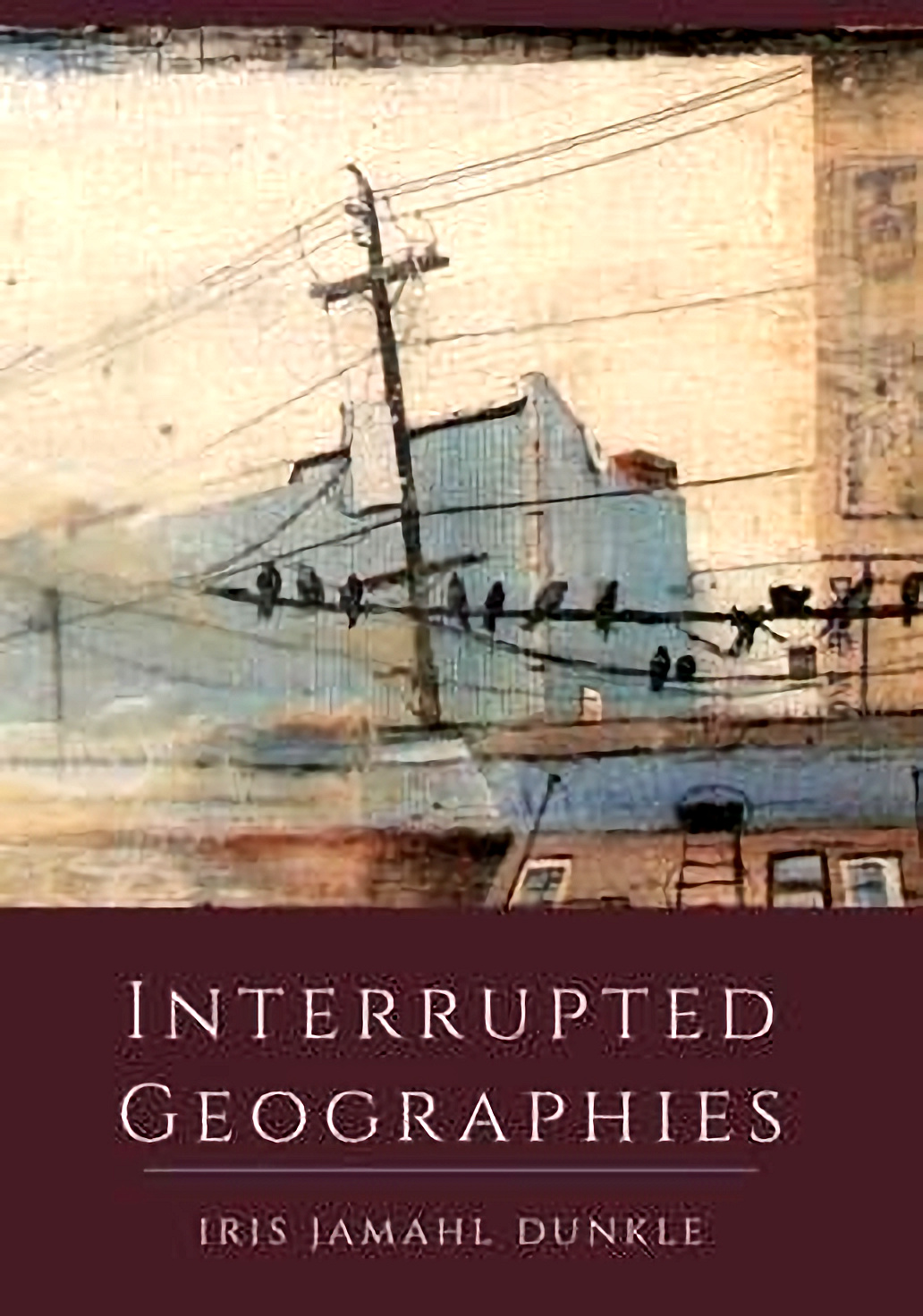 The poems in this chapbook explore the relocation of Japanese Americans, including Hottel’s mother, to relocation camps including the one at Heart Mountain, Wyoming.
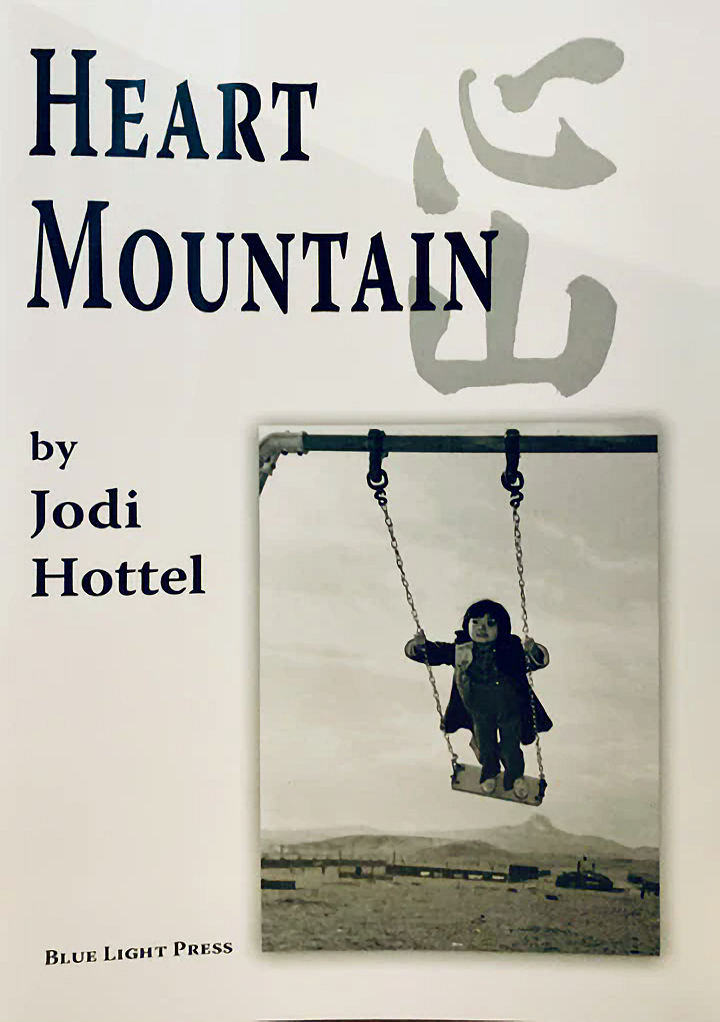 March 30, 2025
Dave Seter / Presented at Sebastopol Center for the Arts
13
Documentary Poetry of Some Sonoma County Poets
Denise Low. House of Blood House of Grace (University of Arizona Press, 2024).
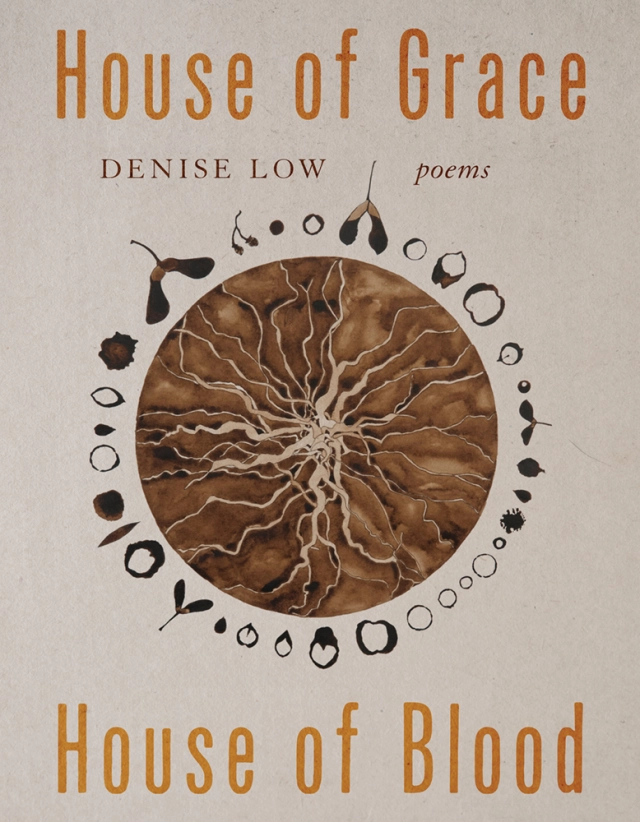 The book responds to a rich archive: oral and written accounts, maps, dances, and archaeology about the Gnadenhutten, Ohio, massacre of Indigenous people by renegade Revolutionary soldiers. Benjamin Franklin commented on this tragedy as well as the Shawnee leader Tecumseh. The book’s arc follows a sequence of consequences, including deforestation, diaspora of Delawares, restoration, stereotyping, and continuance of traditions and spirituality.
Information retrieved from the poet’s website https://deniselow.net/
14
March 30, 2025
Dave Seter / Presented at Sebastopol Center for the Arts
Documentary Research: Sonoma County Resources
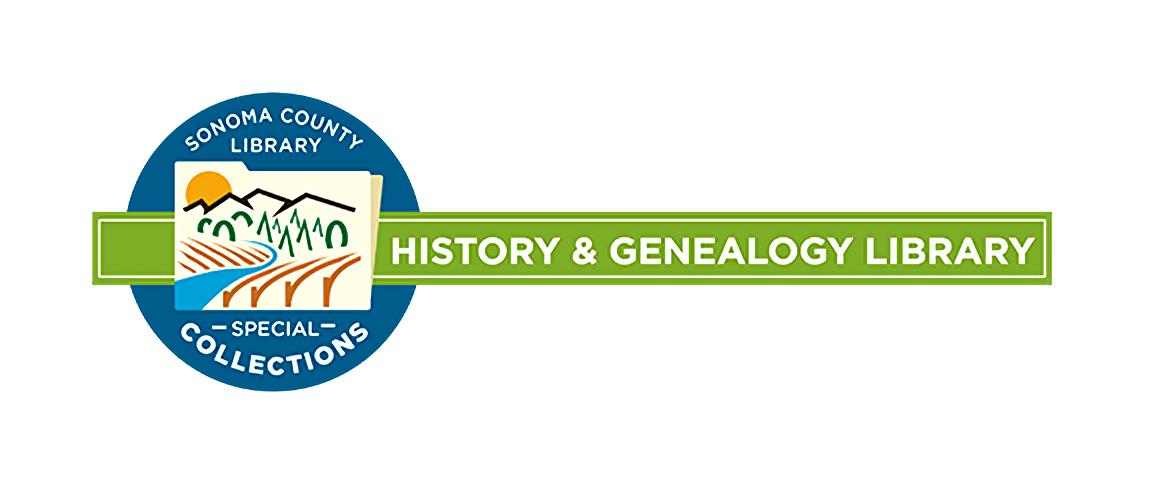 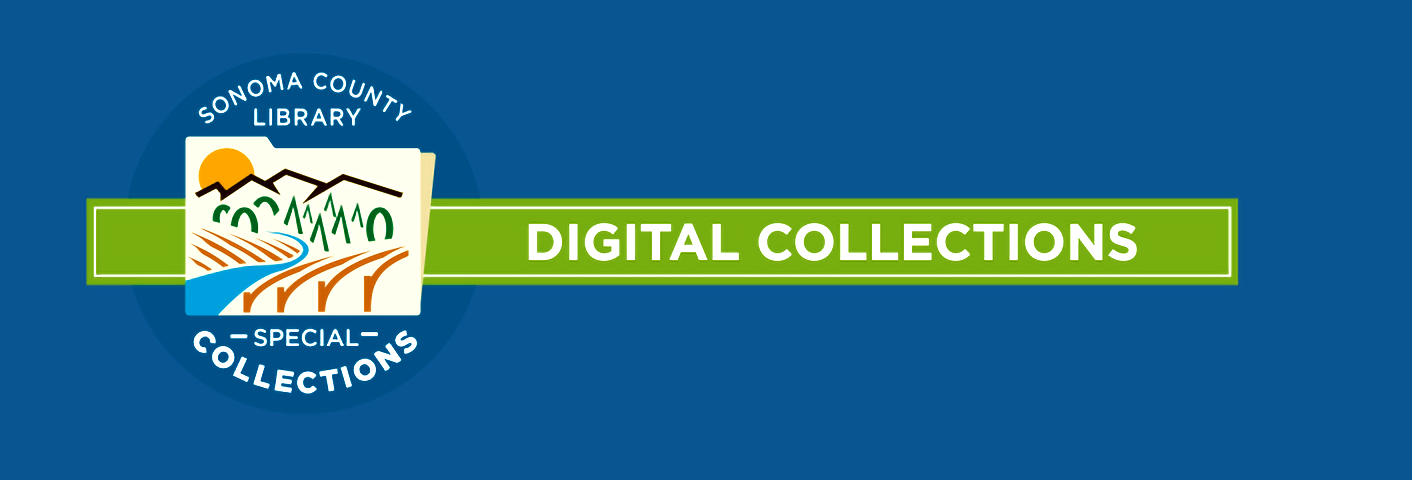 Sonoma County Library Digital Collections: https://digital.sonomalibrary.org/local-history-culture/local-history-genealogy-notes
Sonoma County History and Genealogy Library: 725 3rd Street, Santa Rosa, CA 95404
Sonoma County Library e-Resources including: Ancestry; Heritage Quest; Heritage Hub; FIMO (Fire Insurance Maps Online): https://sonomalibrary.org/learn/localhistory
March 30, 2025
Dave Seter / Presented at Sebastopol Center for the Arts
15
Writing Prompt I: Documenting Injustice
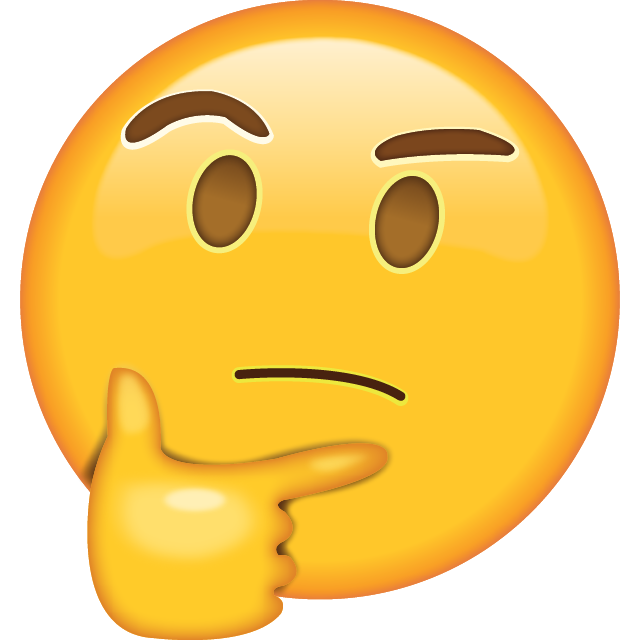 Make a list of injustices that matter to you, ones you think the world should know about. 
Choose one of the injustices and do a “free write” about (1) what you know about the injustice; (2) how it makes you feel; (3) what you wish you knew and/or what you would like to find out.
To help you tease out what you might need to research, compare the information in your free write to the 5 W’s + H used in journalism.
The 5 W’s + H are:  WHO / WHAT / WHEN / WHERE / WHY / HOW
Make a list of resources you might use to fill in the gaps in your poem.
Also remember to incorporate any direct personal experience (or act of witness) you may have related to the subject.
Adapted from: “Documentary Poetics (Grades 6-8)
Shedding light on injustice with found language.” The Poetry Foundation. Originally Published: March 31, 2022
March 30, 2025
Dave Seter / Presented at Sebastopol Center for the Arts
16
Writing Prompt II: Family History
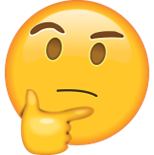 Do a “free write” on how you came to the Bay Area and /or Sonoma County in which you explore whether your roots here are deep or not so deep.
Once you’ve done the free write, expand the poem by considering one or more of the following questions:
Is there an interesting story about your ancestors that you would like to explore?
Have you taken a trip to the homeland of your ancestors? What did you learn?
Have your people ancestors been the subject of some form of injustice?
Is there a catalyzing event or series of events that would provide a “hook” to interest the reader?
If it helps to organize the poem, or series of poems, sketch out a timeline or other organizing principle such as a family tree.
Don’t forget to consider the WHO / WHAT / WHERE / WHEN ? WHY / HOW
Besides your own experience think about what resources can be accessed to add dimension to the narrative, such as:
Oral history or interviews
Written history
March 30, 2025
Dave Seter / Presented at Sebastopol Center for the Arts
17
Sharing
Read your draft poem or describe your idea for a documentary project to the group (if you feel comfortable doing so)
Overall reactions to the writing exercise:
 Pros
 Cons
March 30, 2025
Dave Seter / Presented at Sebastopol Center for the Arts
18
Thank You for Attending
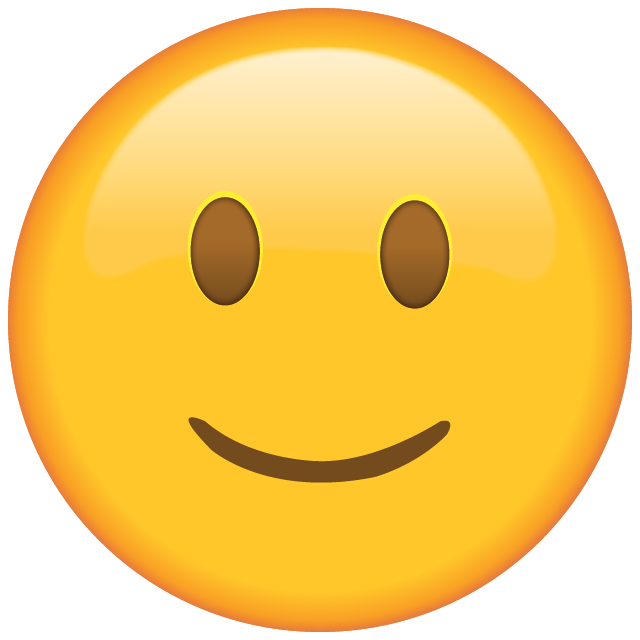 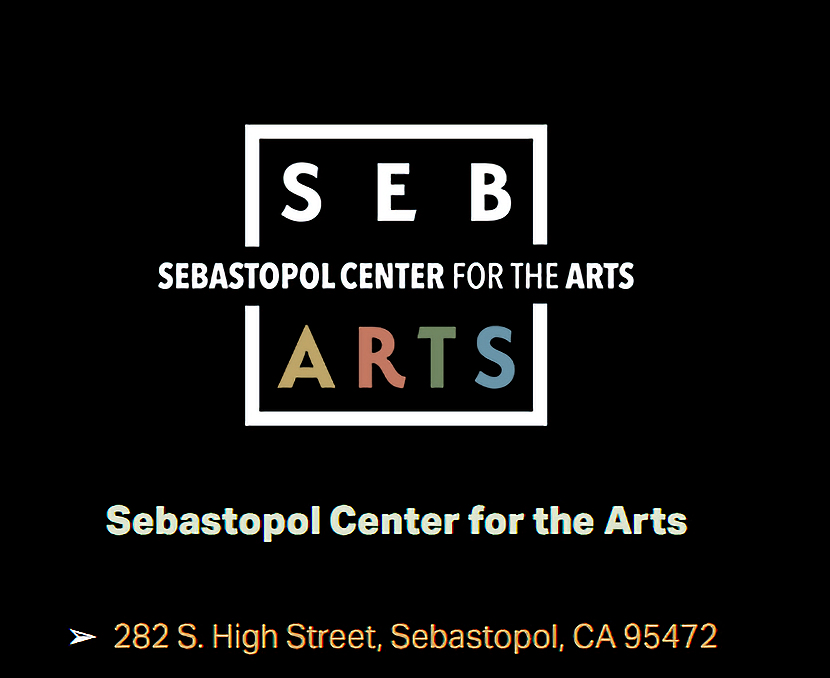 Sebastopol Center for the Arts: https://www.sebarts.org/

Dave Seter: https://daveseter.com/
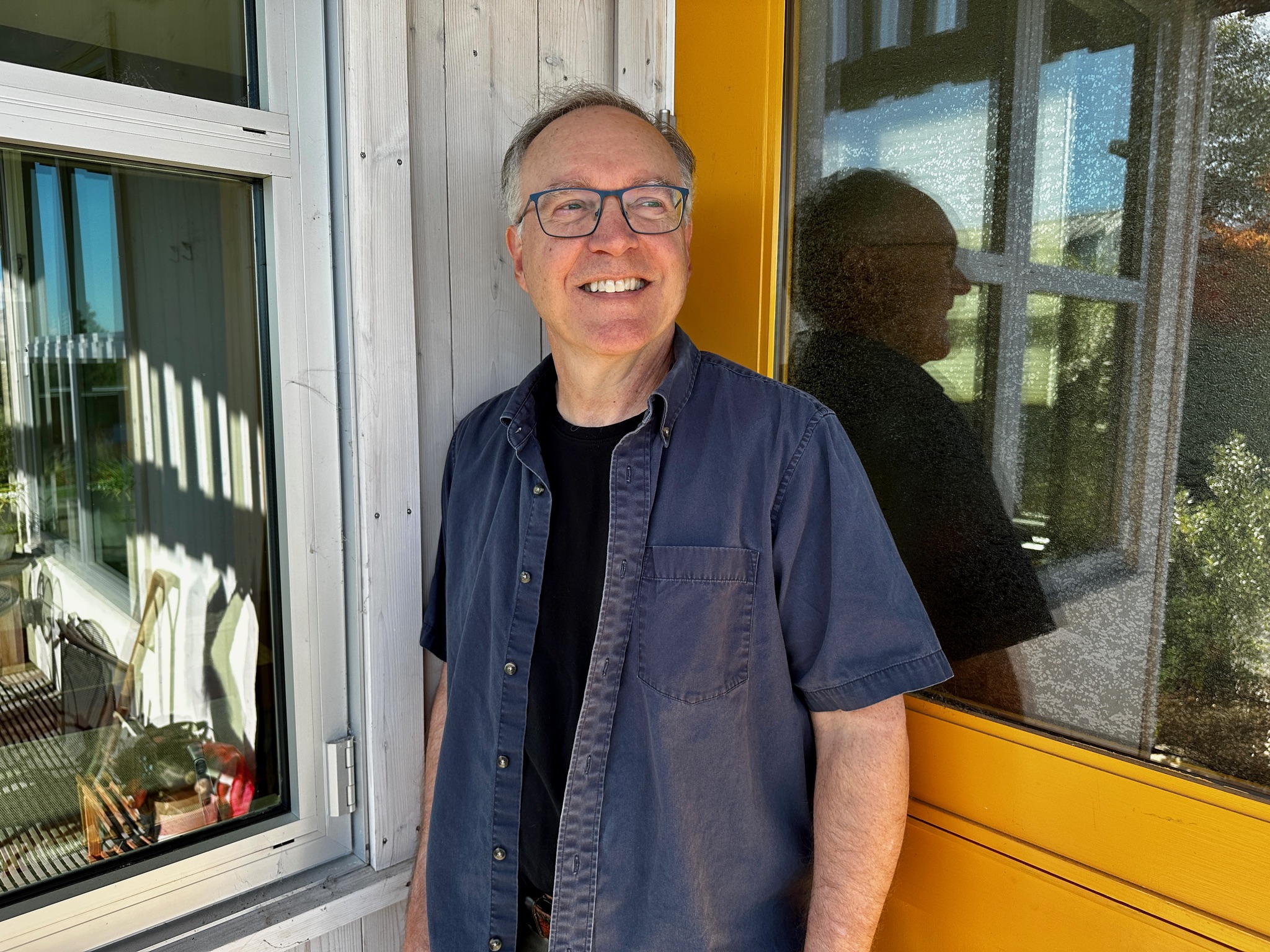 March 30, 2025
Dave Seter / Presented at Sebastopol Center for the Arts
19